ДИФФЕРЕНЦИАЦИЯ ЗВУКОВ [Ч] – [Ш]в слогах (СГ)
Занятие 15
Сверчок поёт: Ч.Ч.Ч.Шарик шипит: Ш__________
1. Произнеси цепочки слогов.а) Ча –ша                     б)    ча –ча - ша      в) ша –ча                       г)   ша –ша -ча
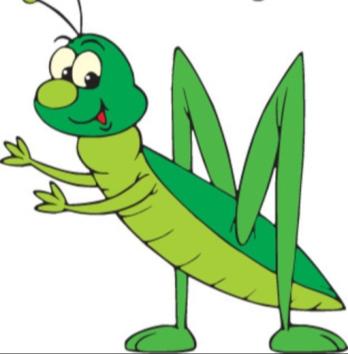 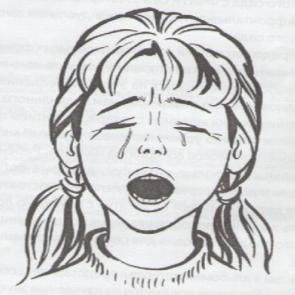 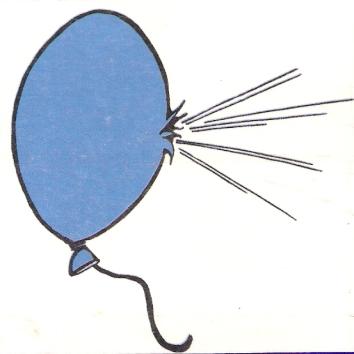 1. Произнеси цепочки слогов.а) Чэ –шэ                      б)    чэ –чэ - шэв)шэ–чэ                          г)   шэ –шэ-чэ
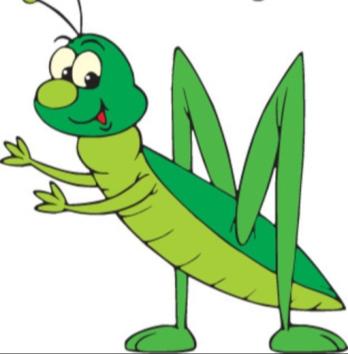 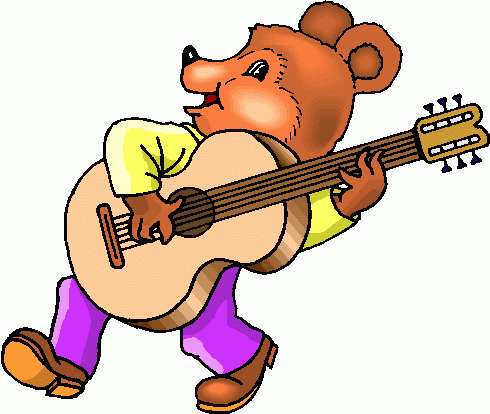 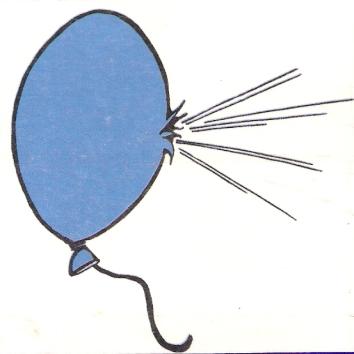 1. Произнеси цепочки слогов.а) Чи –ши                      б)    чи –чи- шив) ши–чи                          г)   ши–ши-чи
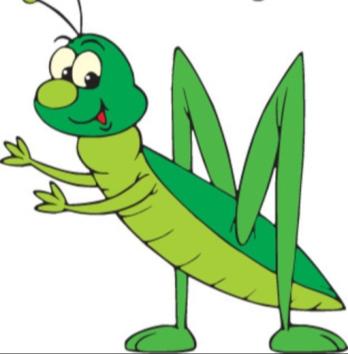 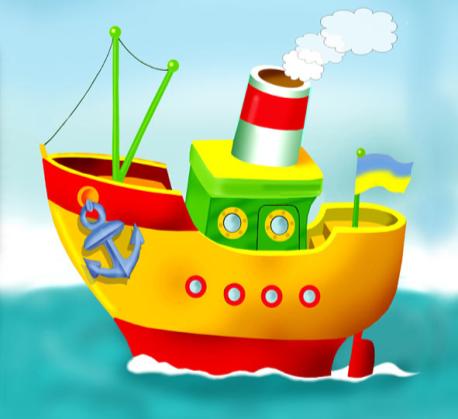 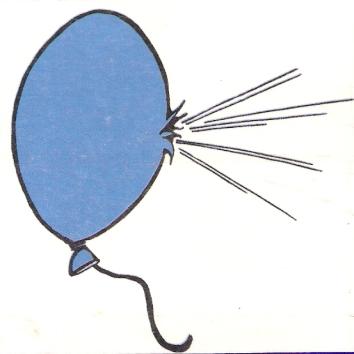 1. Произнеси цепочки слогов.а) Чо –шо                      б)    чо –чо- шов) шо–чо                          г)  шо – шо - чо
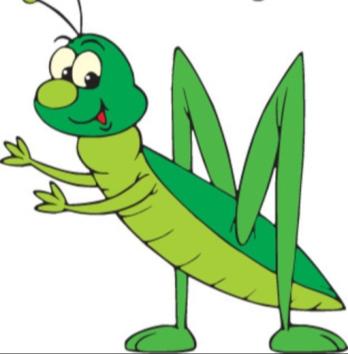 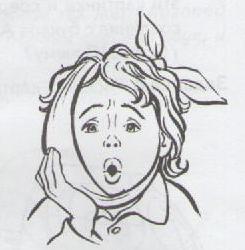 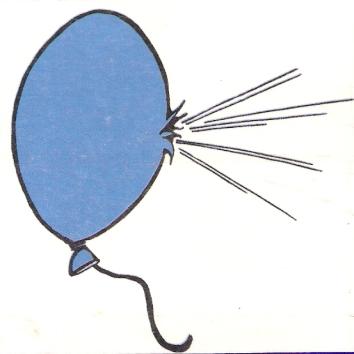 1. Произнеси цепочки слогов.а) Чу –шу                      б)    чу –чу- шв) шу–чу                          г)   шу–шу-чу
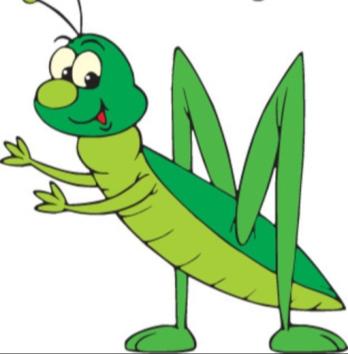 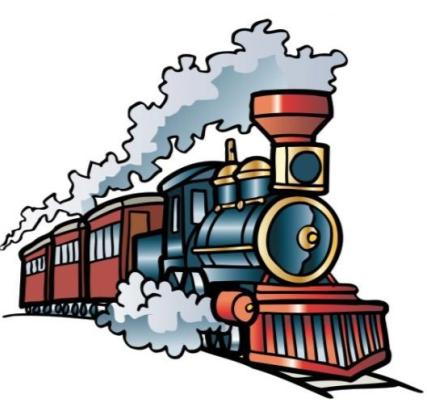 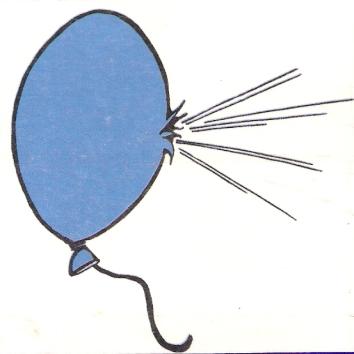 МОЛОДЕЦ!!!